Муниципальное автономное дошкольное образовательное учреждение
«Детский сад №16 «Колосок комбинированного вида»
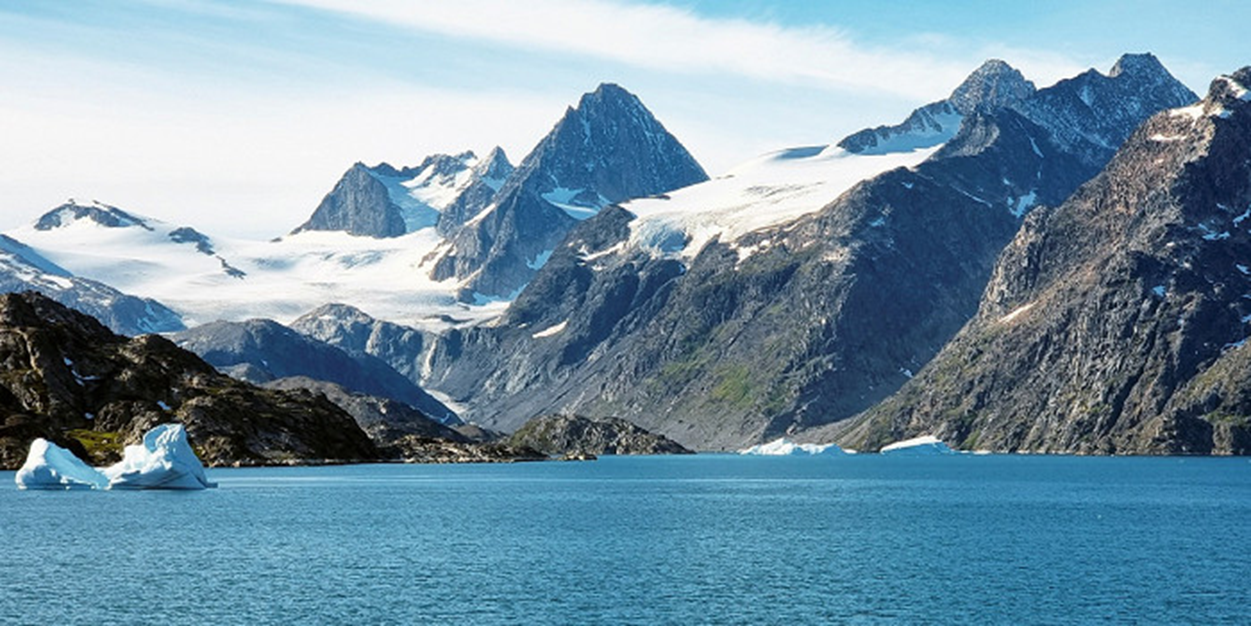 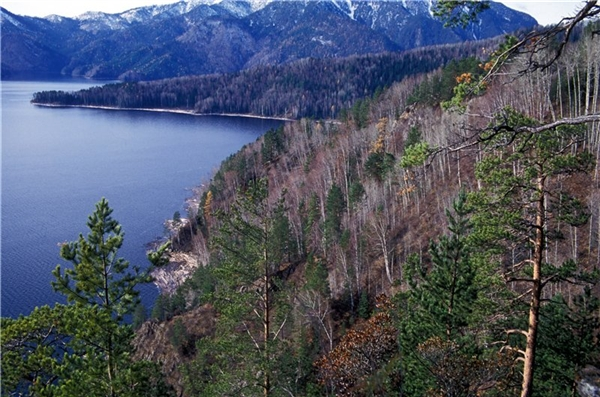 Проект
Заповедники Красноярского края
подготовительная группа (6-7 лет)
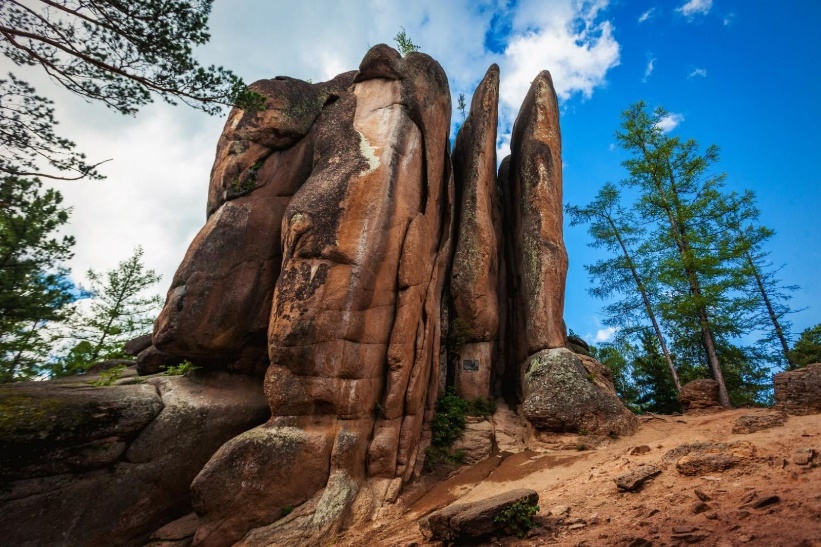 Авторы: Винтер А. В
Якунина С.А
Актуальность
С каждым годом состояние природы становится всё хуже. Человек всё чаще и чаще вмешивается в её жизнь. Сокращается разнообразие видов животных, исчезают леса, высыхают реки, заболачиваются озёра. Земля может стать непригодной для жизни людей, если не принимать мер.
Цель
Познакомить детей с заповедными территориями Красноярского края, показать разнообразие и различие обитателей заповедников.
Задачи 
Расширить знания детей о заповедниках Красноярского края, и об их  обитателях;
сформировать представление об охраняемых животных и растениях;
воспитывать у детей чувства гордости, за наш родной Красноярский край, где  люди берегут, охраняют заповедные уголки природы.
Ожидаемый результат
В процессе реализации проекта дети получат представление о том, для чего созданы заповедники; 
Обогатятся  знания о животных и растениях заповедников Красноярского края, познакомятся со средой их обитания;
Ребята будут бережно относиться к природе и стремиться принять посильное участие в ее охране и защите;
У детей сформируется стремление к исследованию объектов природы, они научатся делать выводы, устанавливать причинно-следственные связи.
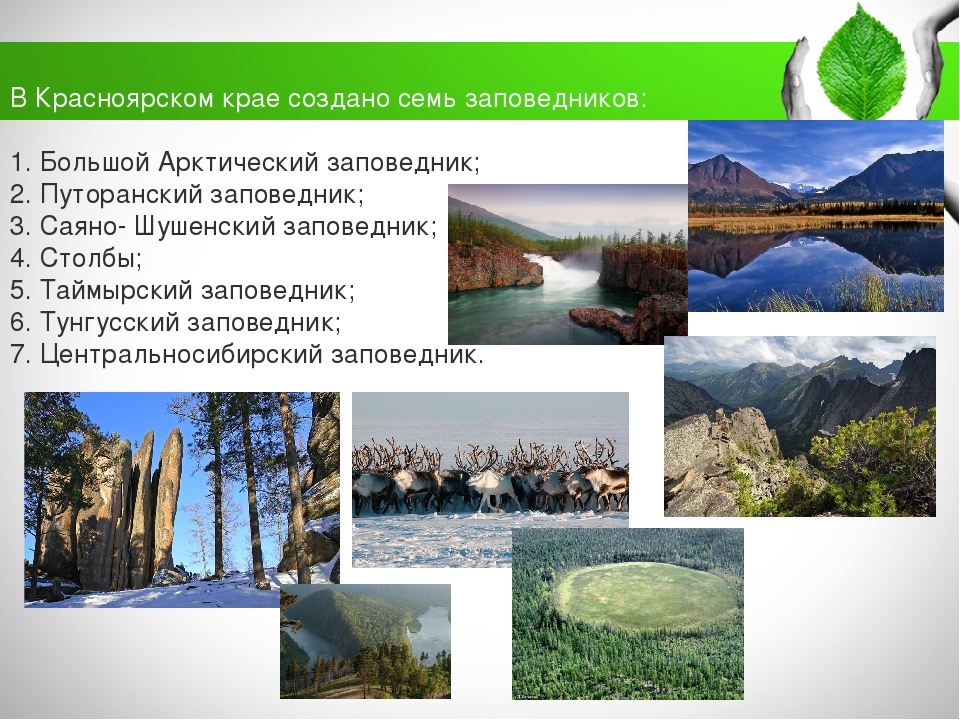 Большой Арктический заповедник
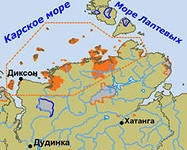 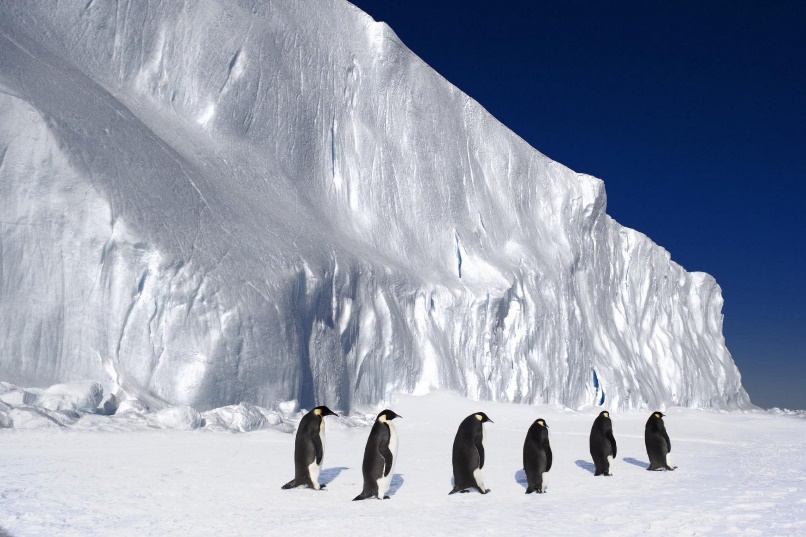 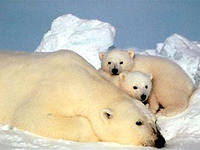 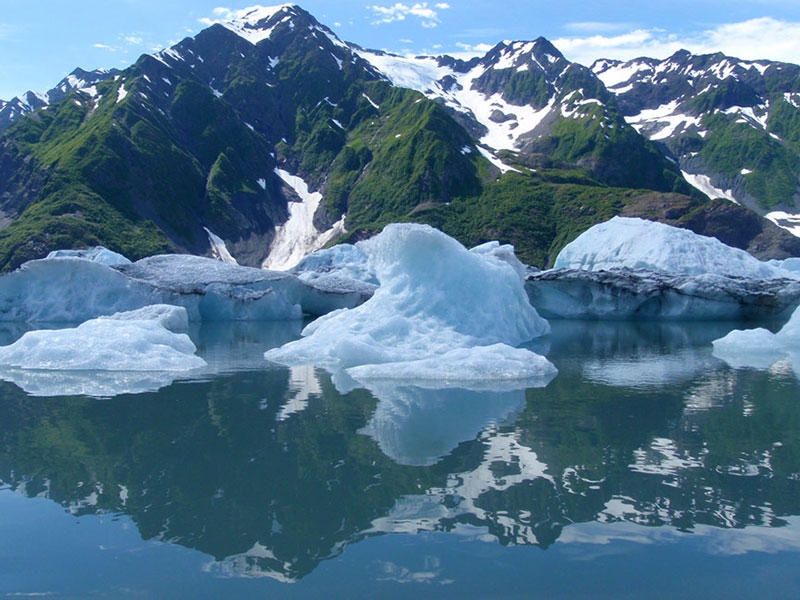 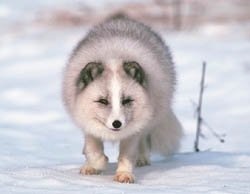 Государственный заповедник «Столбы»
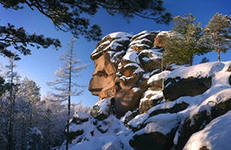 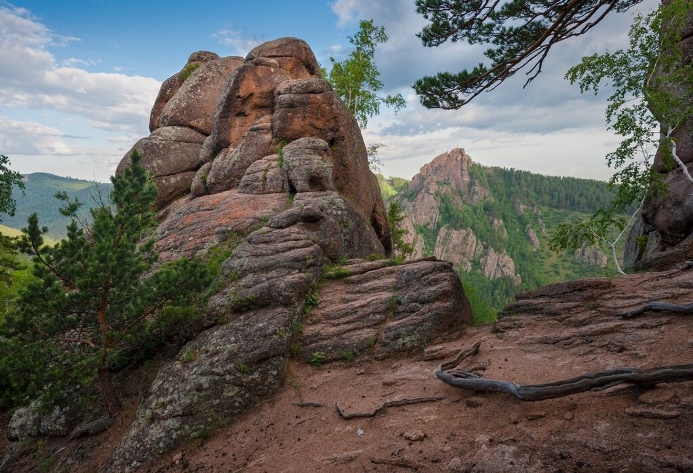 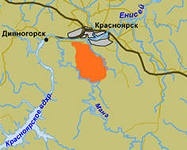 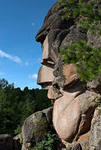 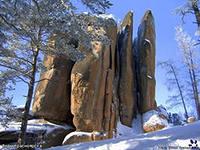 Таймырский заповедник
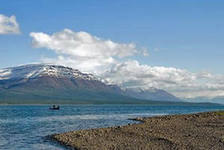 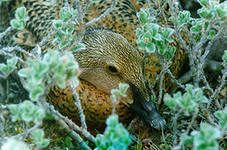 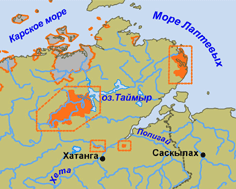 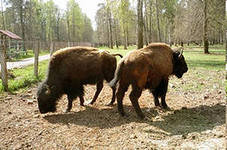 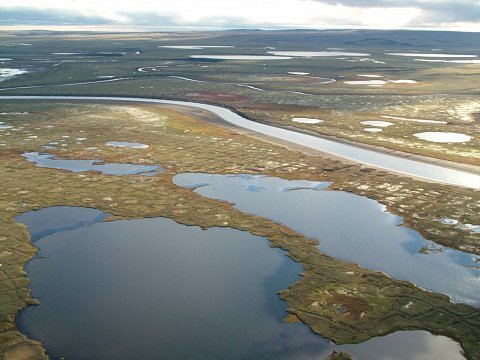 Центрально- Сибирский заповедник
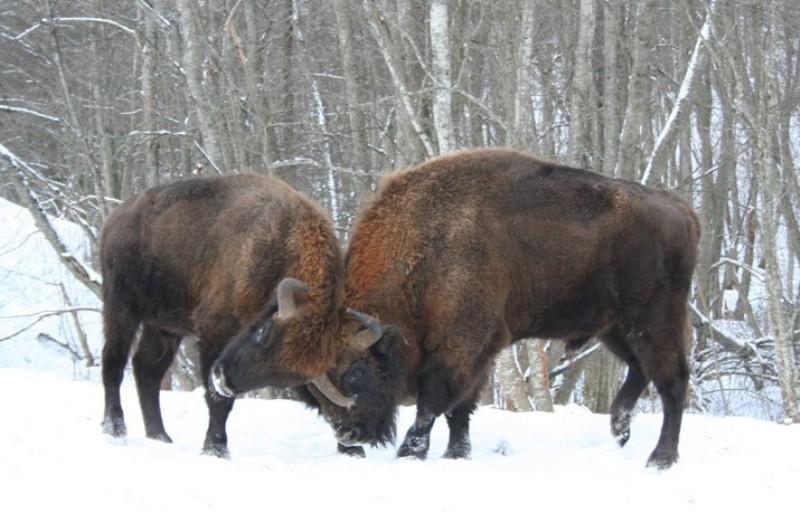 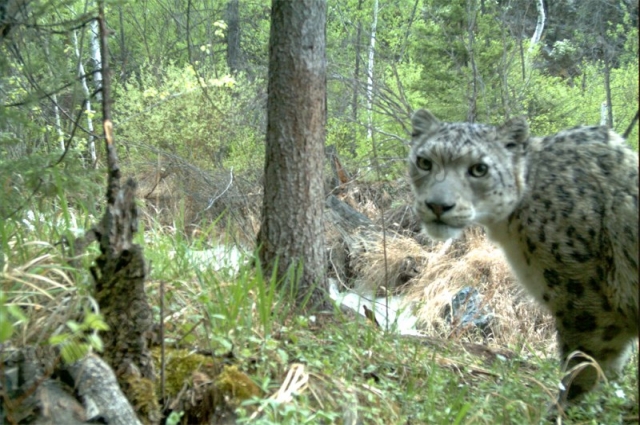 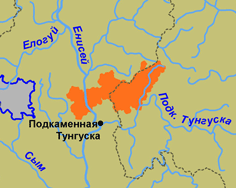 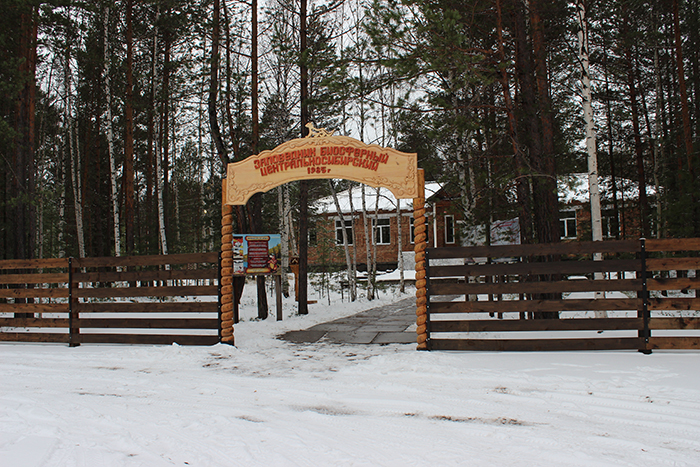 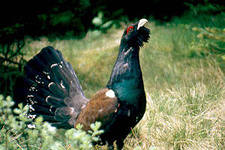 Тунгусский заповедник
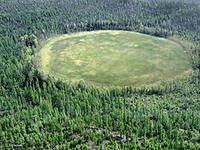 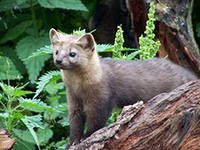 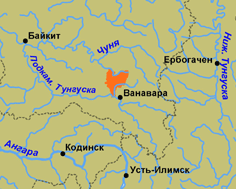 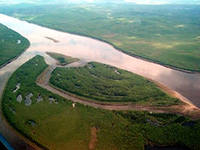 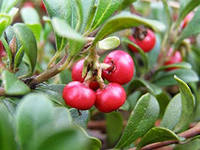 Путоранский  природный заповедник
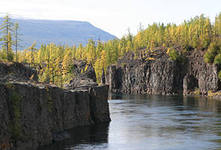 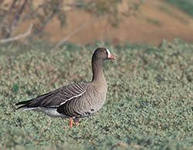 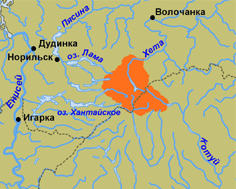 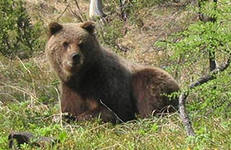 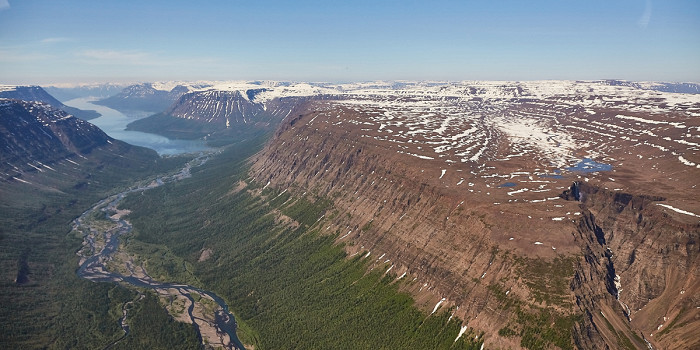 Саяно-Шушенский заповедник
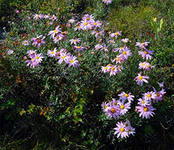 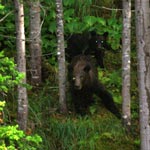 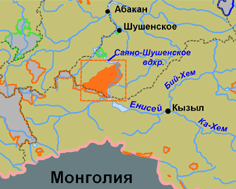 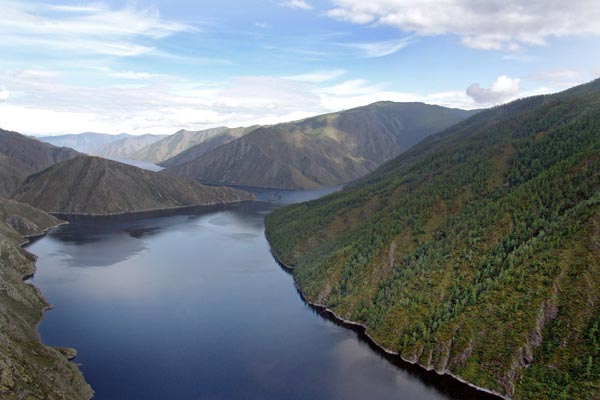 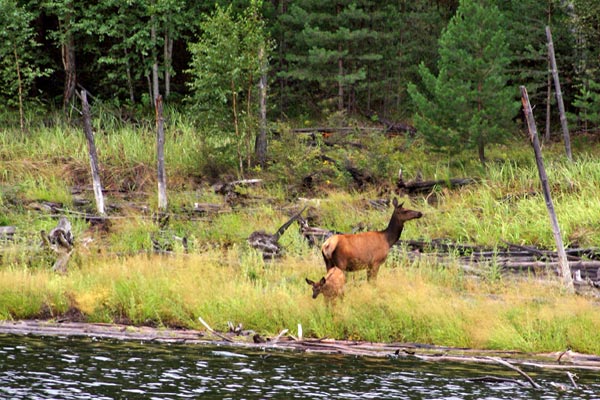 Этапы реализации проекта
1 этап – подготовительный:

Изучение и подбор литературы по данной теме;
Составление комплексно-тематического плана; 
Подбор иллюстраций по теме «Заповедники Красноярского края»;
Планирование работы с детьми и взаимодействие с родителями.
Основной этап
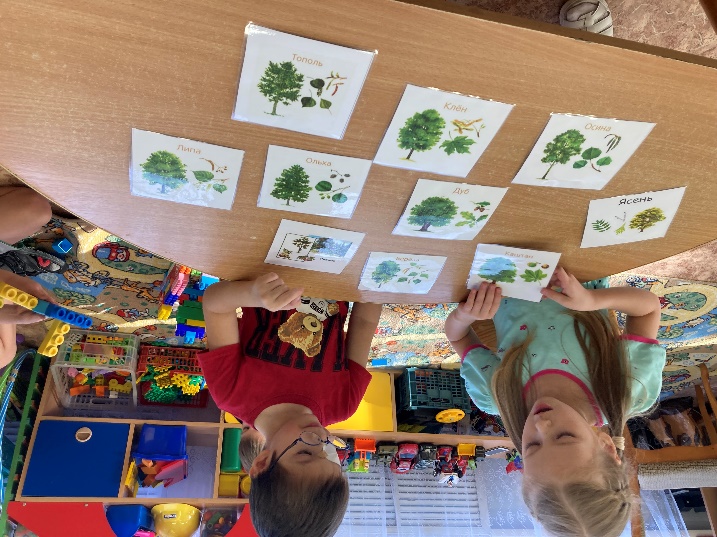 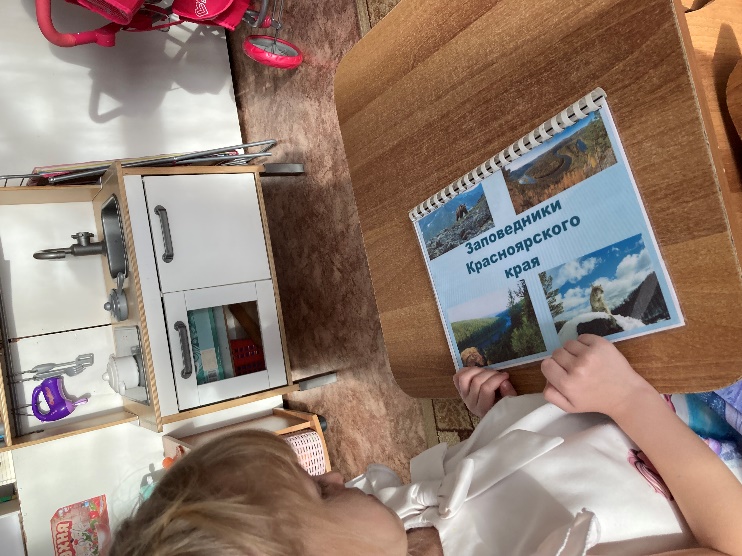 Познавательная детальность
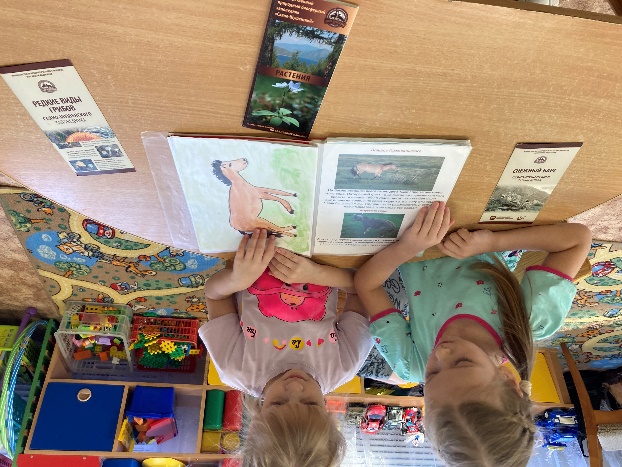 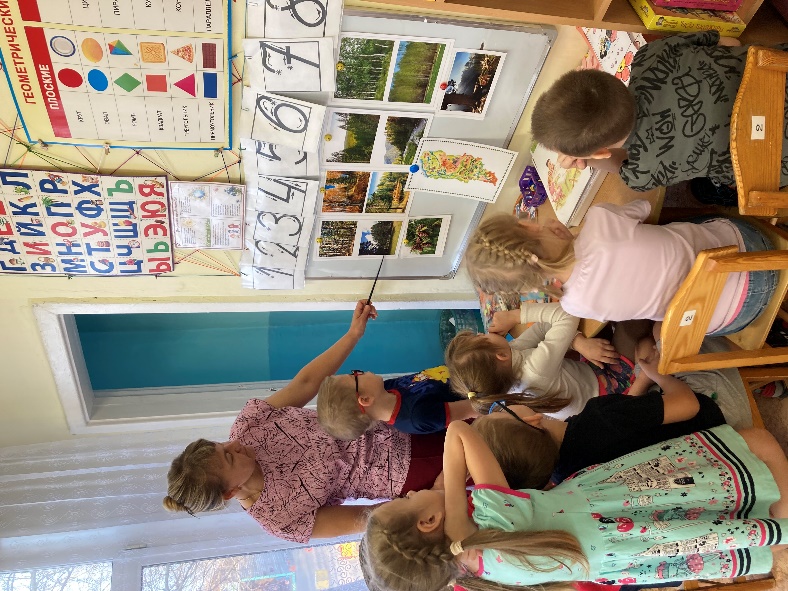 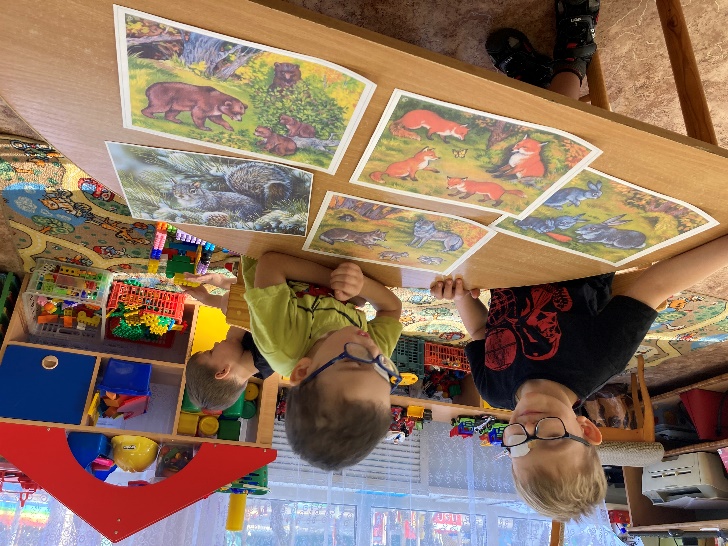 Рассматривание альбомов и наглядно - демонстрационного материала .
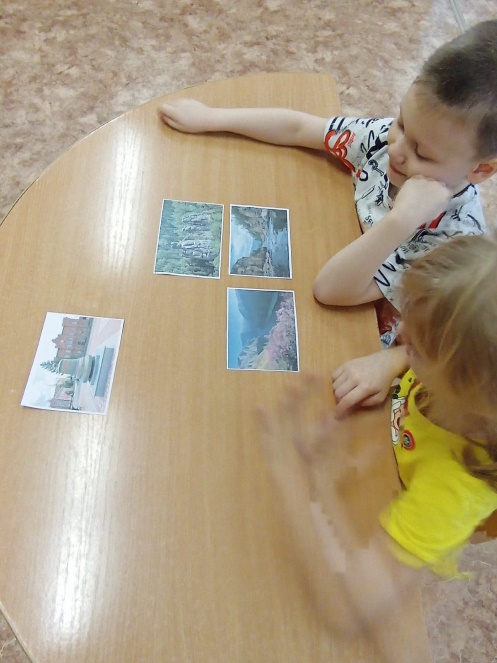 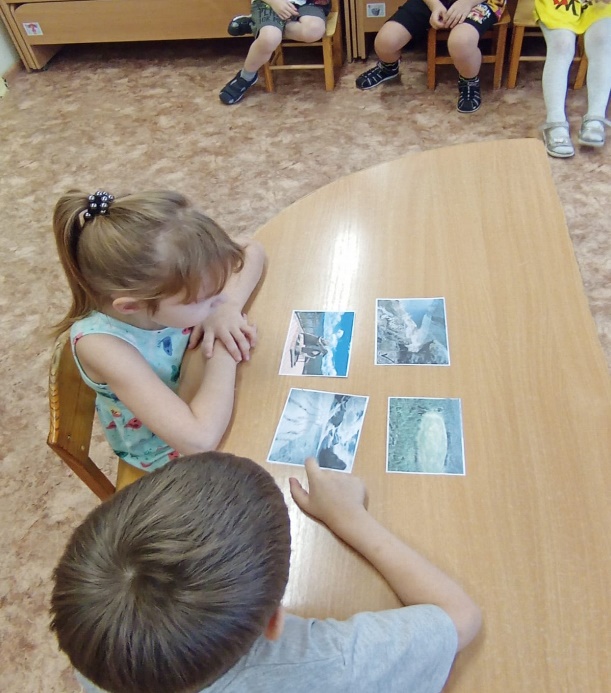 Дидактическая игра: «Четвертый лишний».
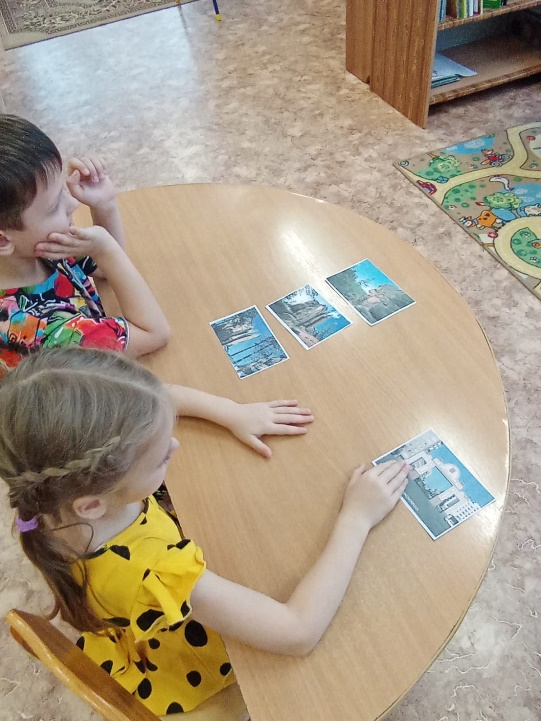 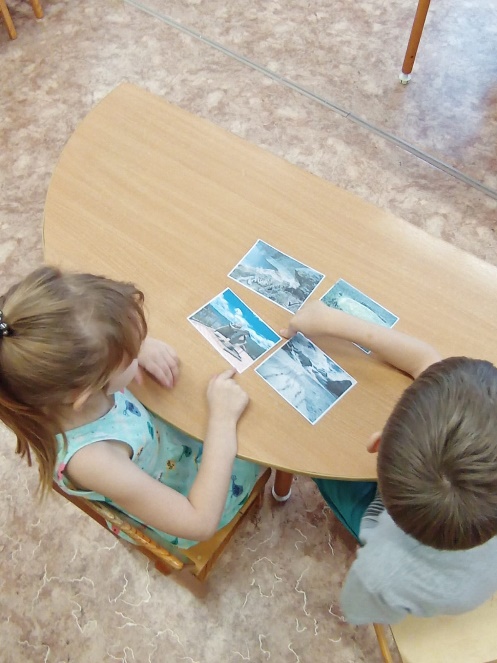 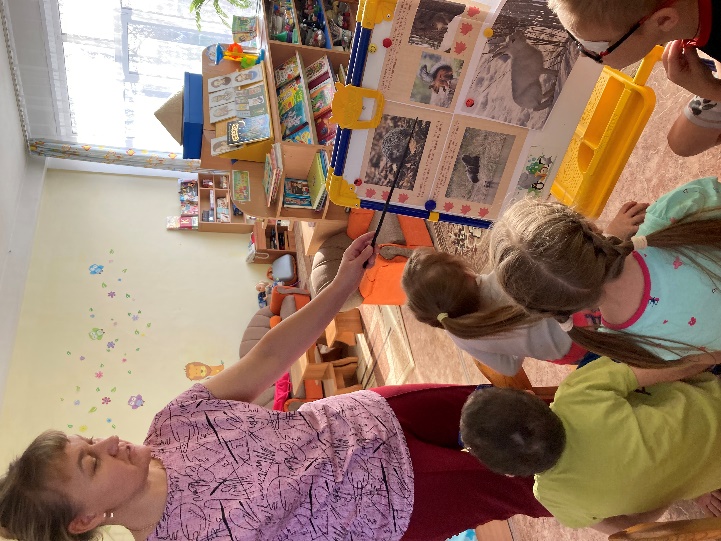 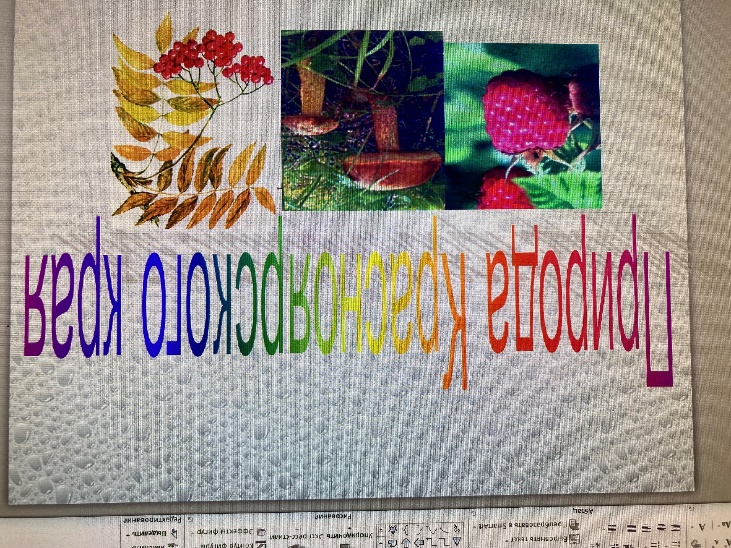 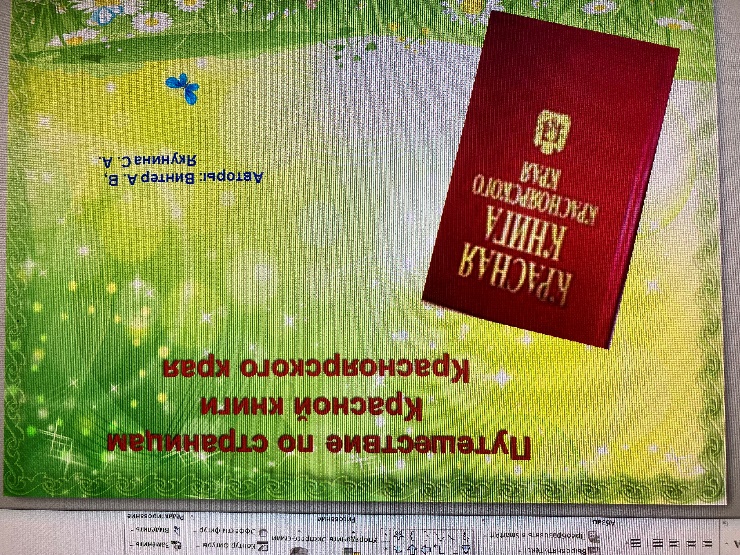 Беседа: «Животные - наши друзья»
Просмотр презентаций: 
«Природа Красноярского края»
«Путешествие по страницам Красной книги Красноярского края»
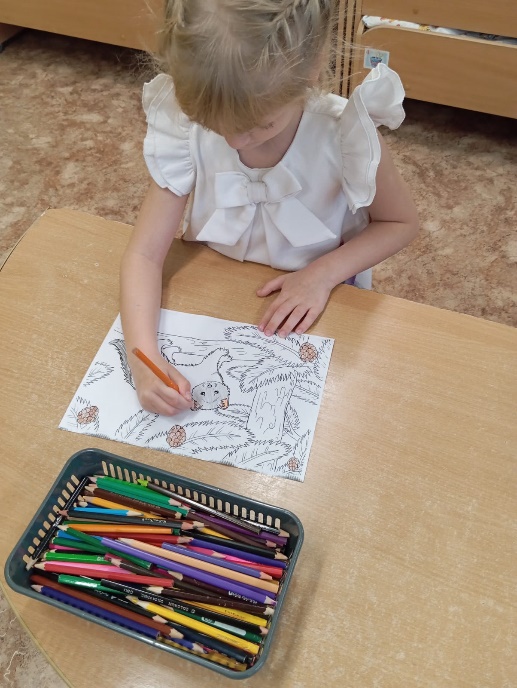 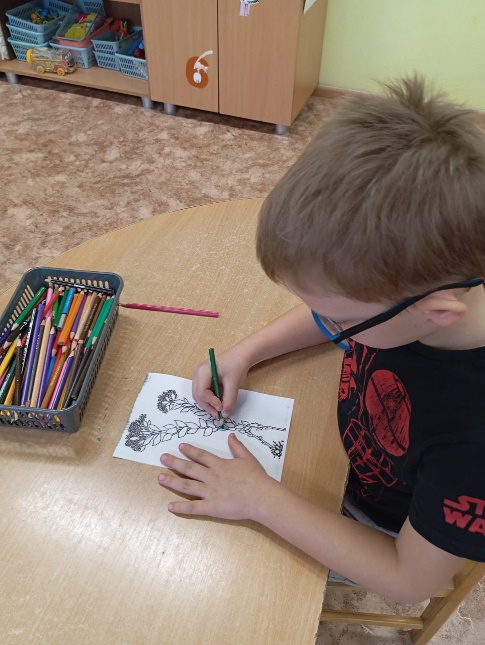 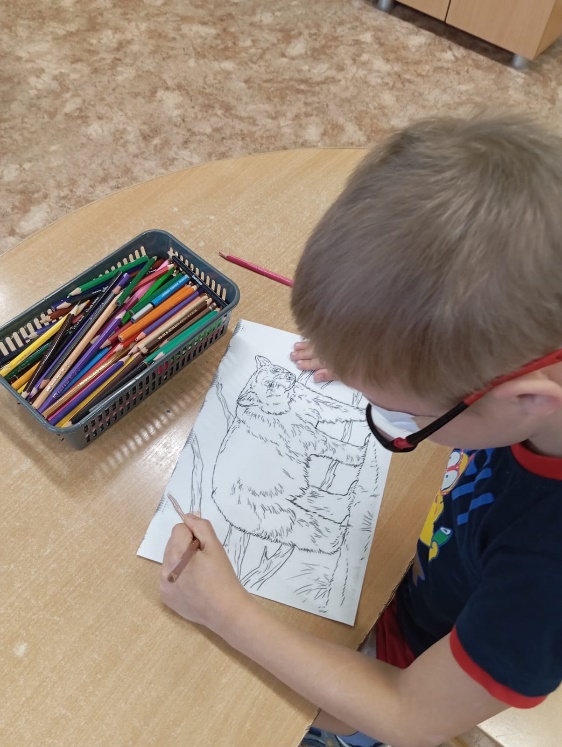 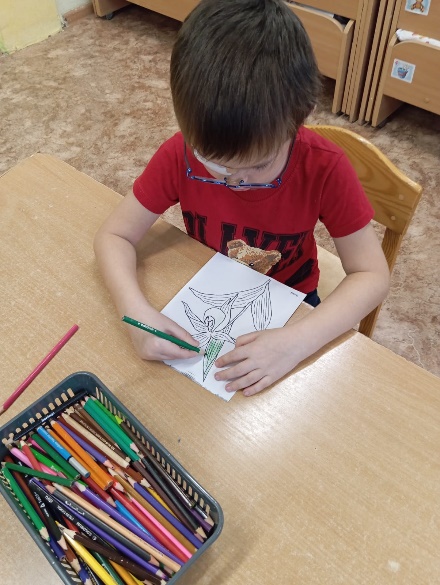 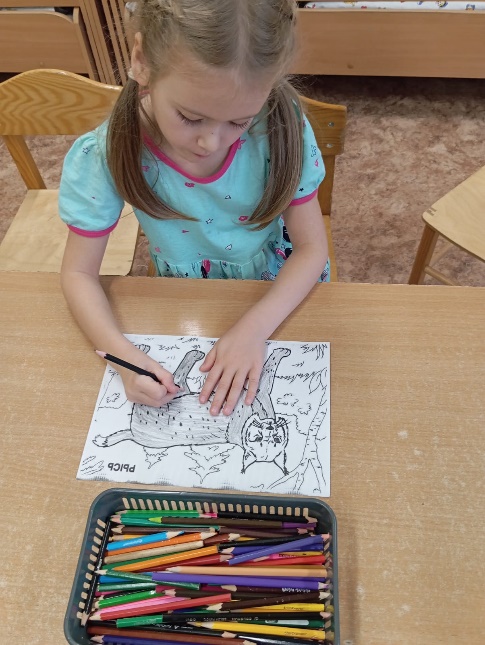 Раскрашивание животные и  растения «Красной книги Красноярского края»
Продукт проекта:
Макет «Большой Арктический заповедник»
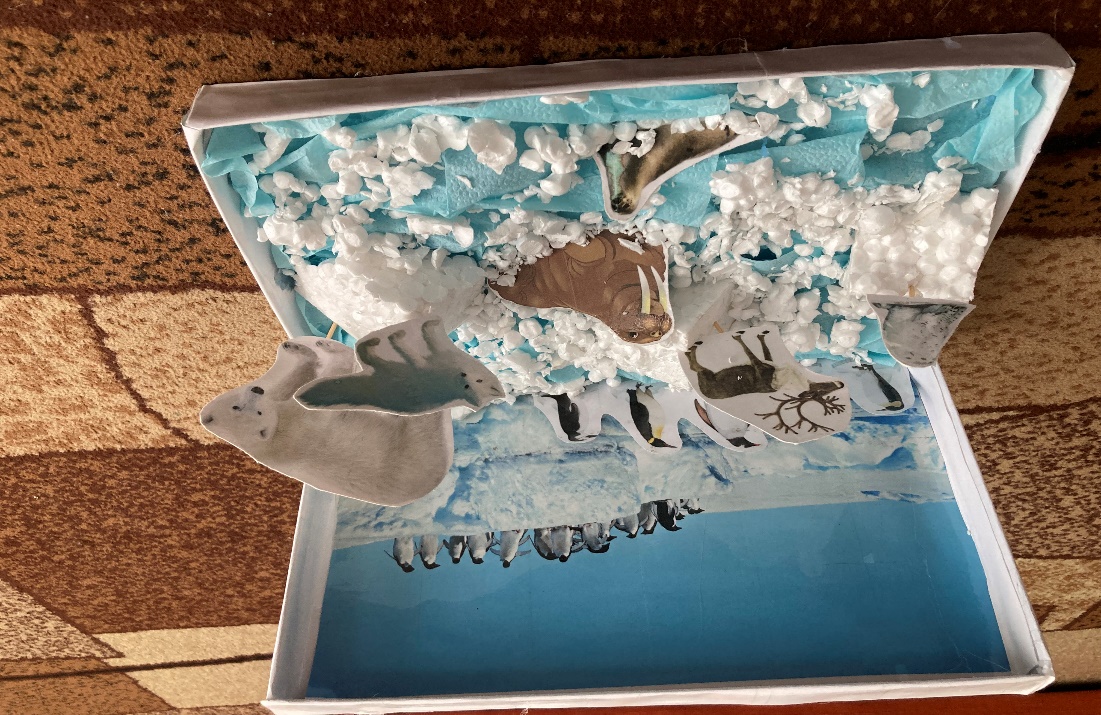 Макет «Саяно-Шушенский заповедник»
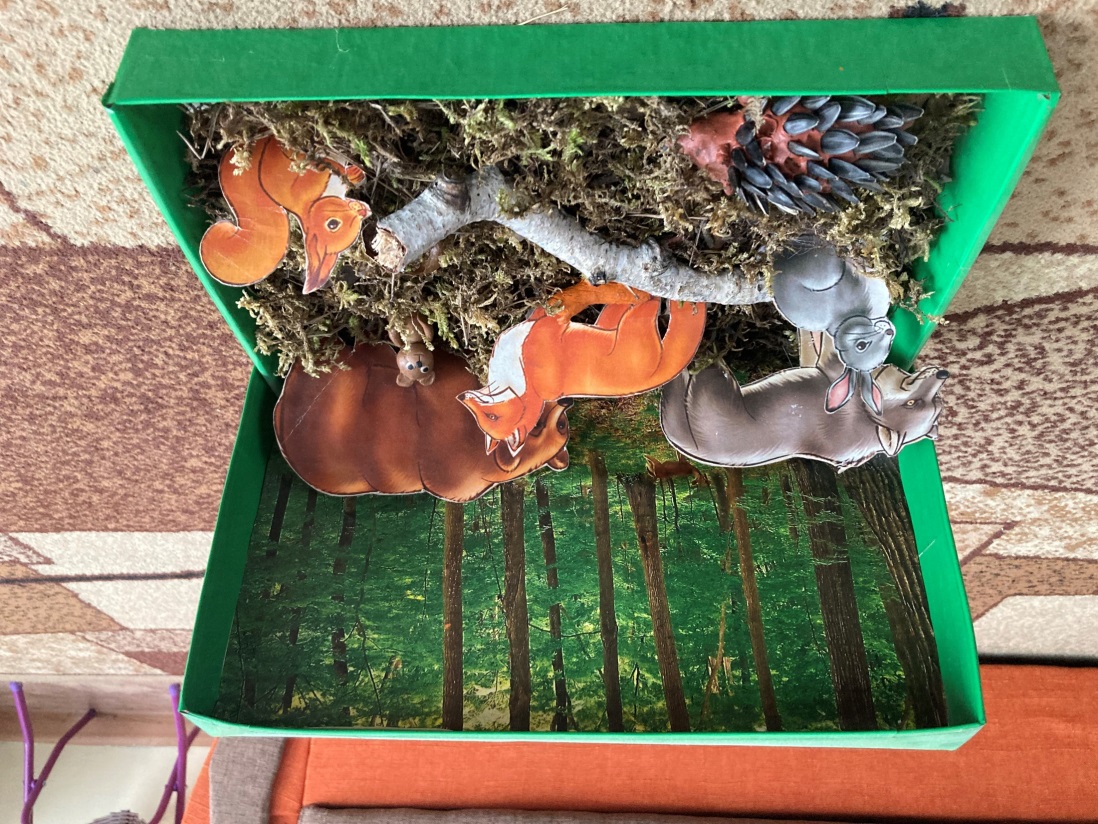